FOOD
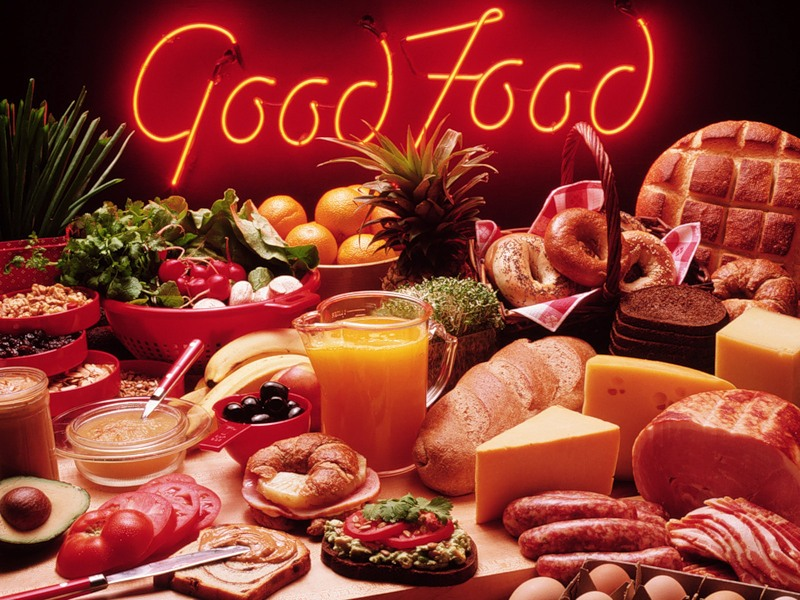 [d]
[s]
[t]
[n]
[w]
[a:]
[k]
[o:]
apple
pleap
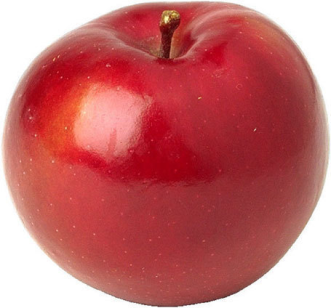 banana
abnaan
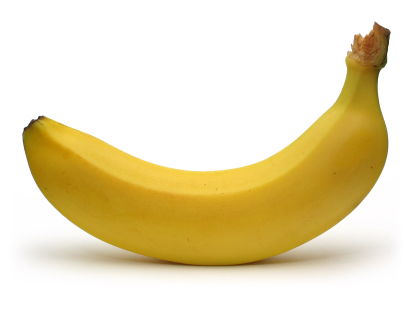 milk
lmki
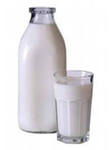 jam
mja
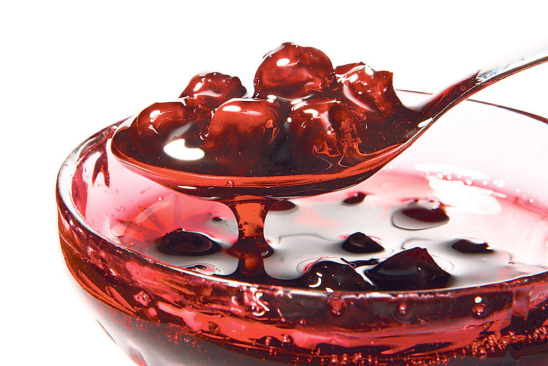 sausage
usgaase
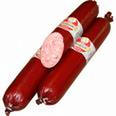 sugar
guras
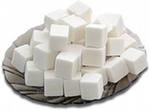 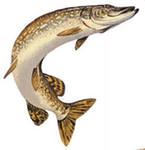 fish
sihf
roctar
carrot
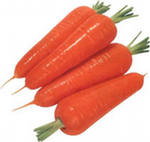 HELP YOURSELF
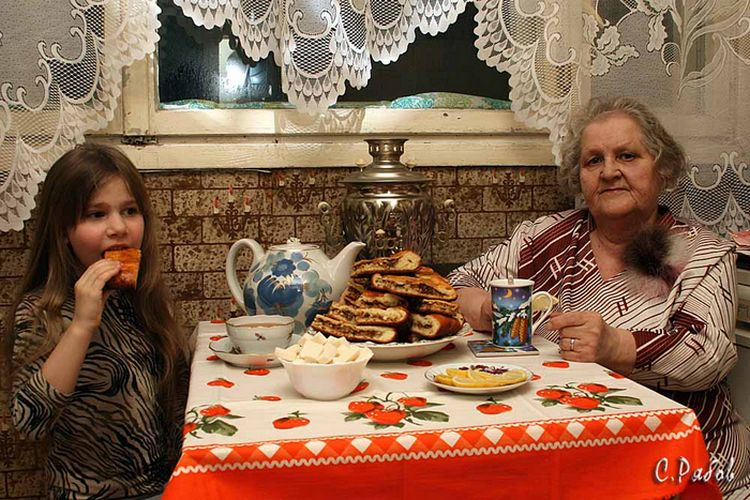 much
неисчисл.сущ-е
many
исчисл.сущ-е
с любыми
сущ-ми
A lot of
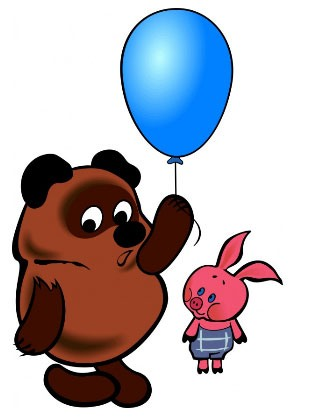 You must …
You mustn΄t…
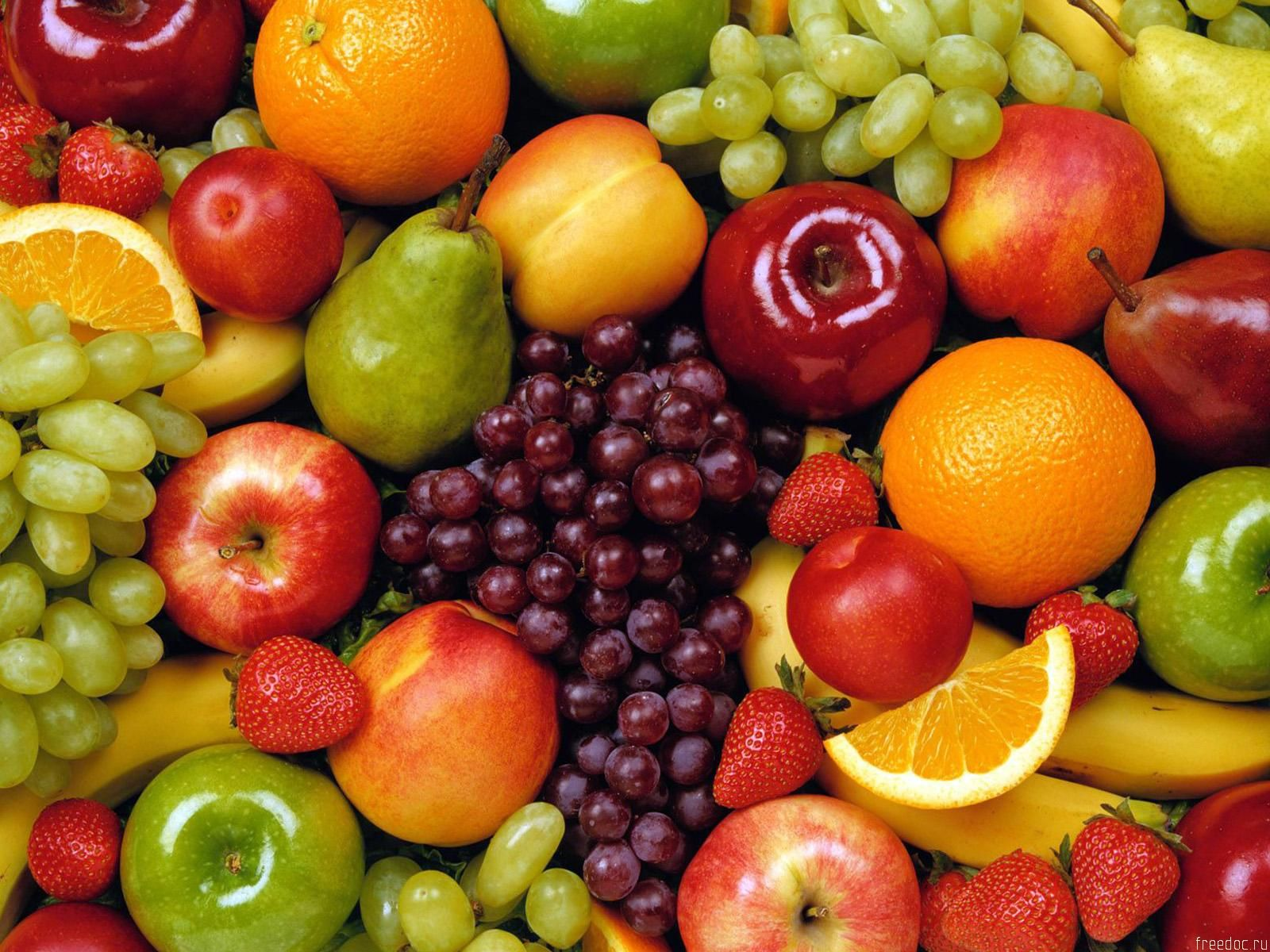 THANK YOU 
VERY MUCH
FOR THE LESSON!